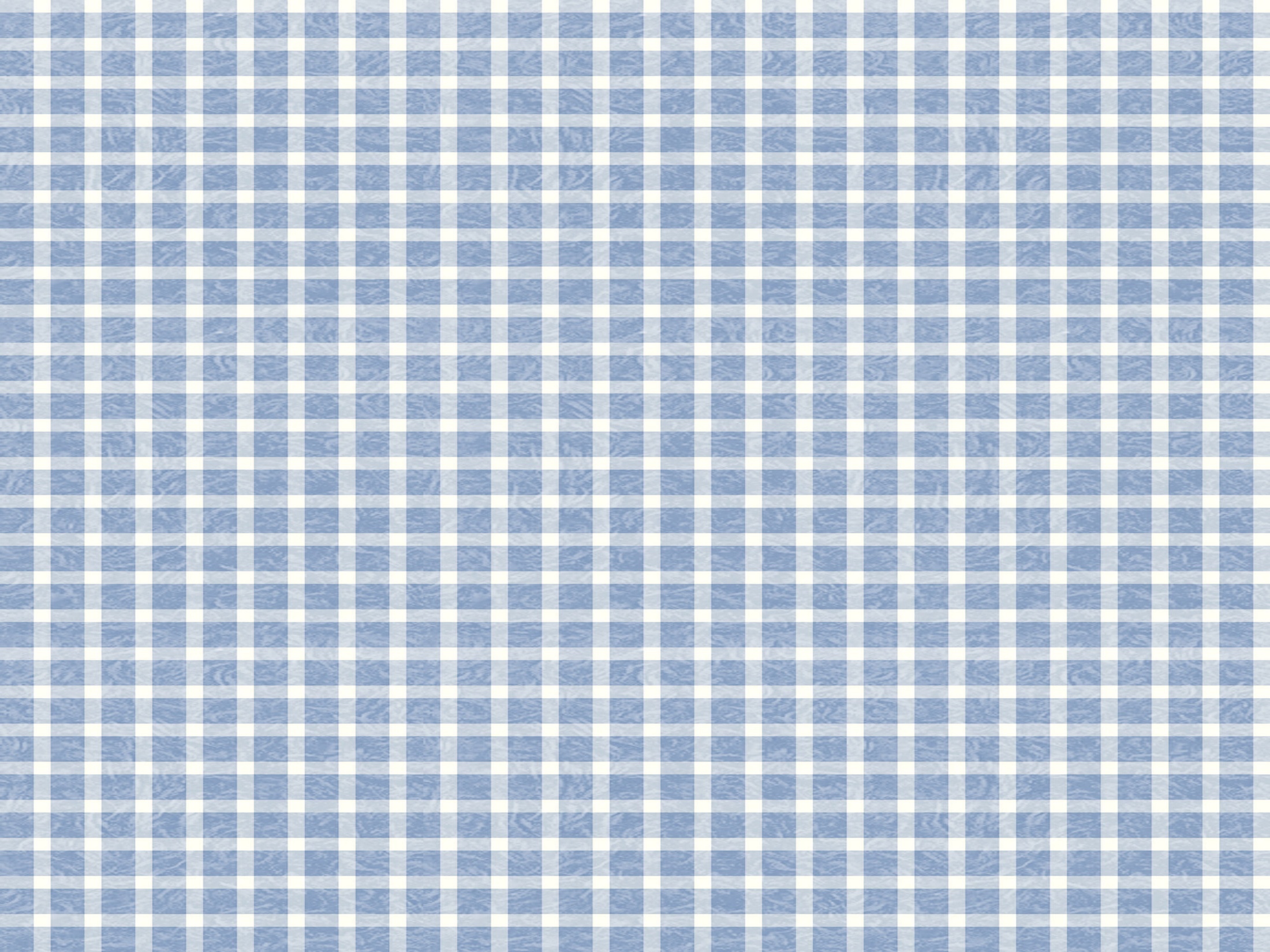 ESTUDO  METÓDICO
  O  EVANGELHO  SEGUNDO  O  ESPIRITISMO
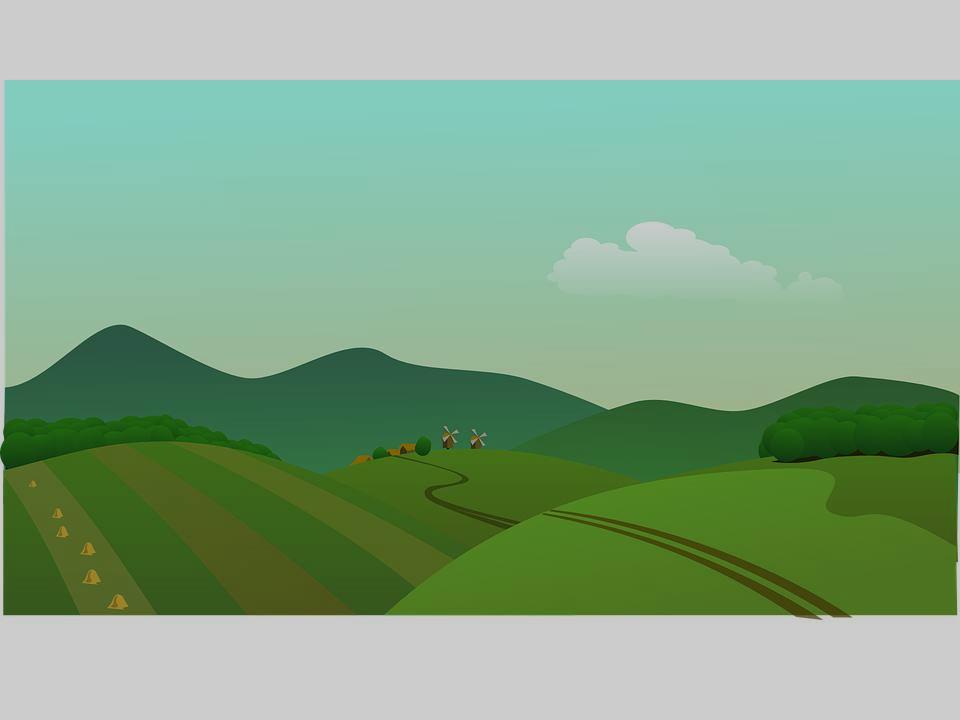 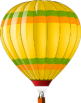 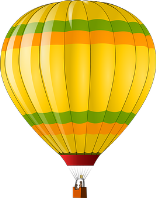 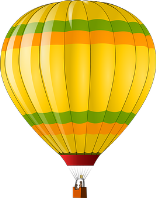 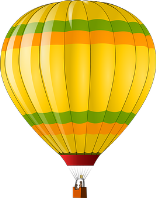 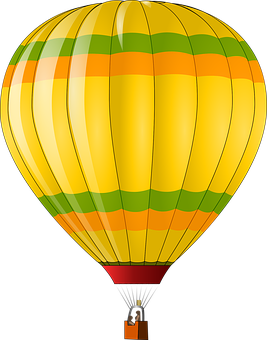 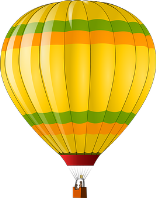 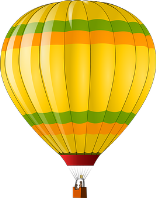 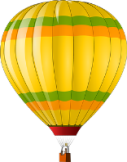 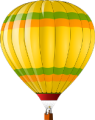 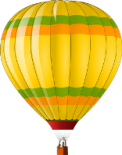 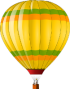 CAPÍTULO  1
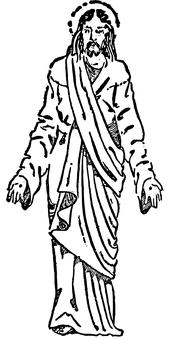 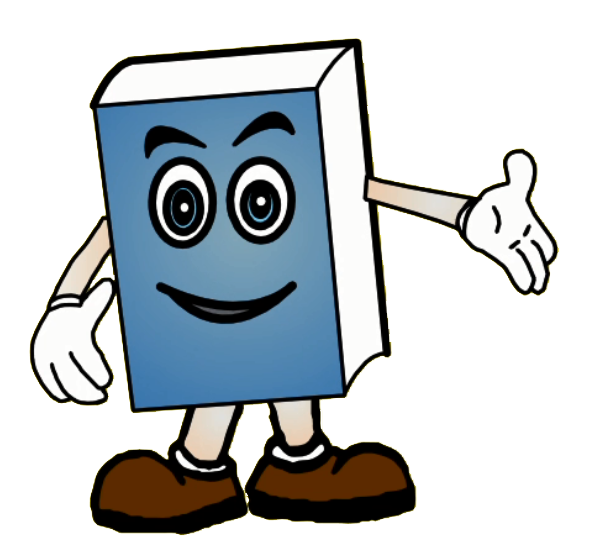 AS  TRÊS  REVELAÇÕES:
MOISÉS,  CRISTO,  ESPIRITISMO.
2ª -  CRISTO
EU  NÃO  VIM  DESTRUIR  A  LEI
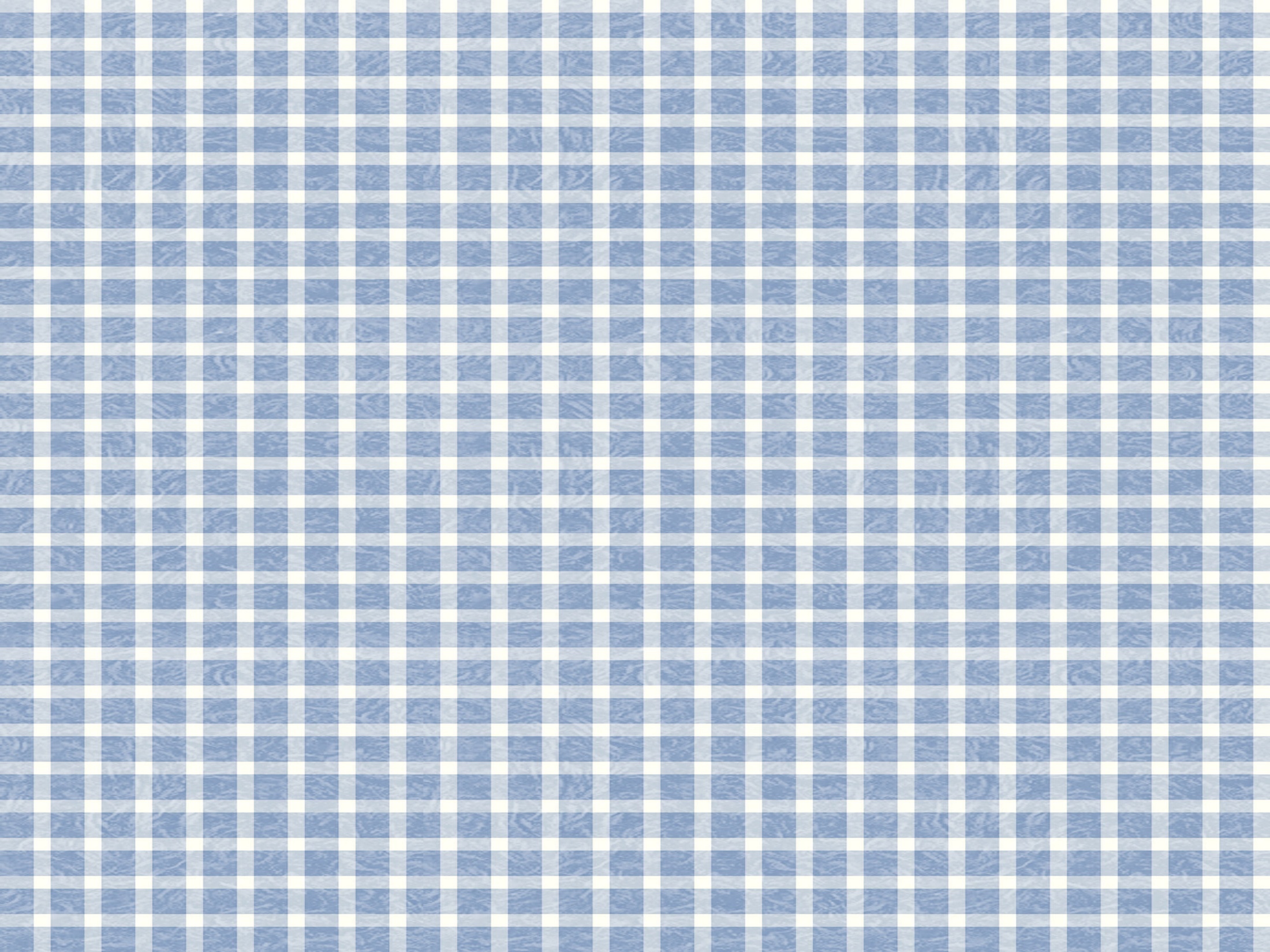 O  CRISTO  E  A  LEI  DIVINA
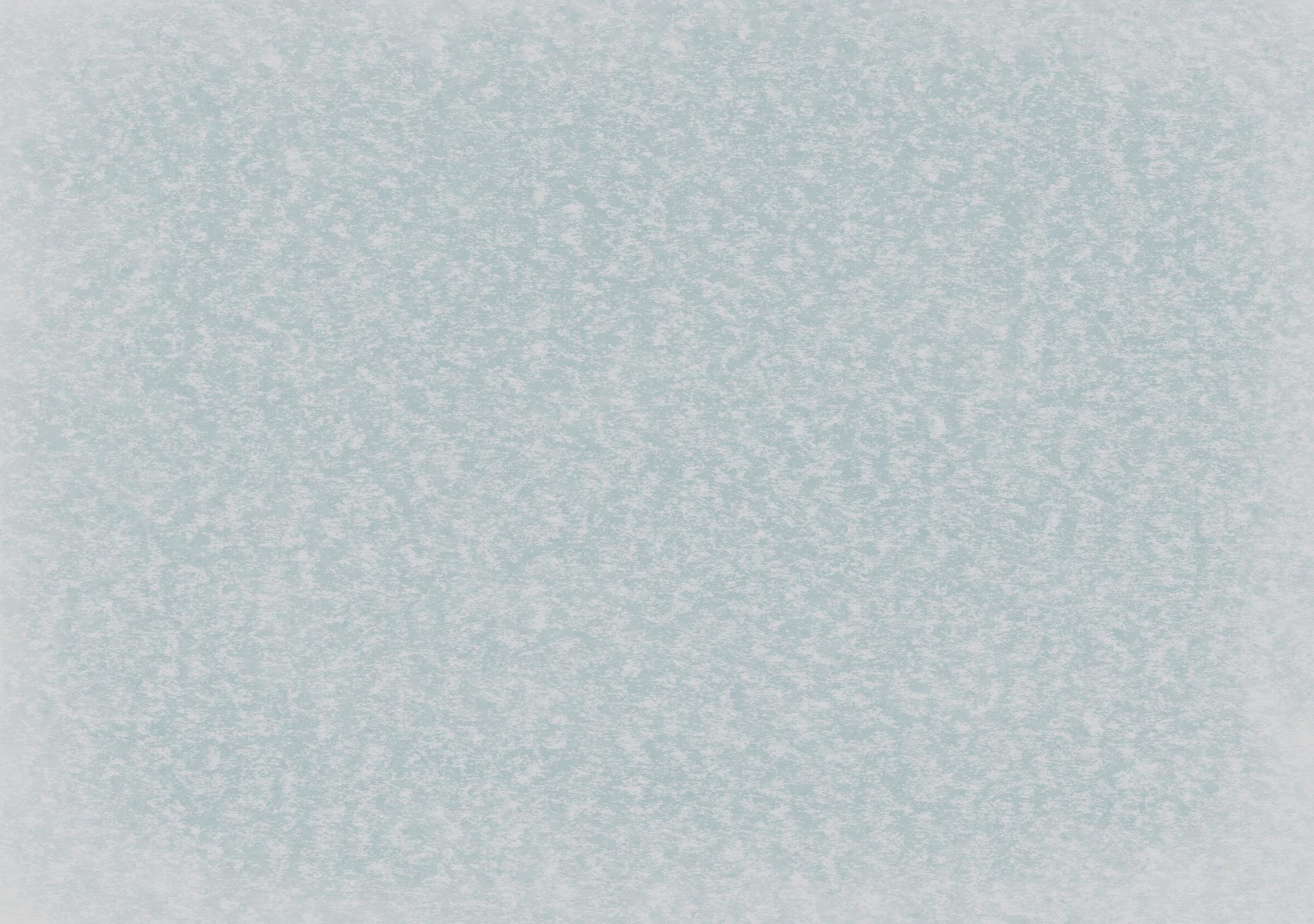 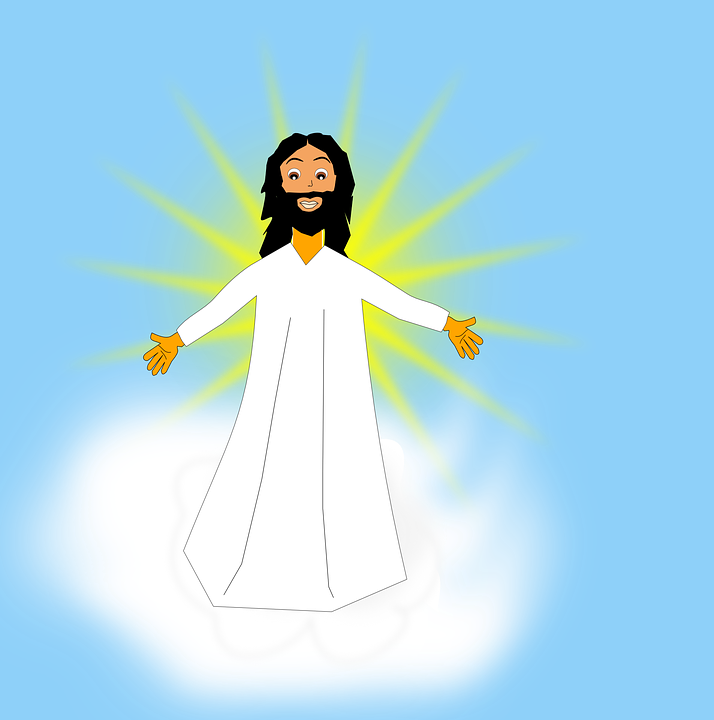 MAS:
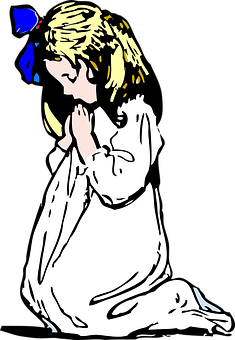 ADAPTÁ-LA  AO  ADIANTAMENTO
  DOS  HOMENS.
DAR-LHE  O  VERDADEIRO  SENTIDO.
ELE  NÃO  VEIO  DESTRUIR  A  LEI  DE  DEUS.
CUMPRI-LA.
DESENVOLVÊ-LA.
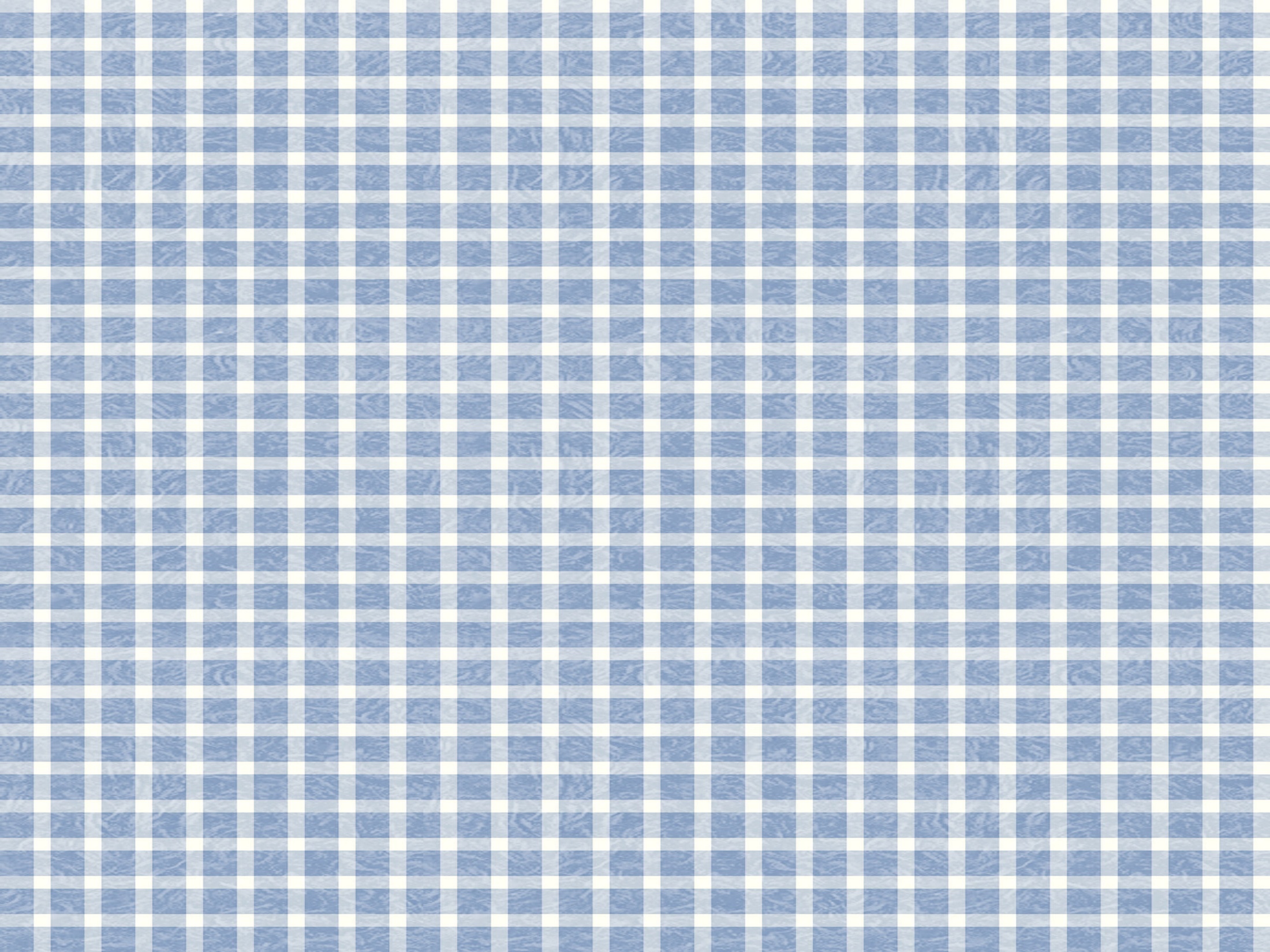 QUANTO  ÀS  LEIS  DE  MOISÉS
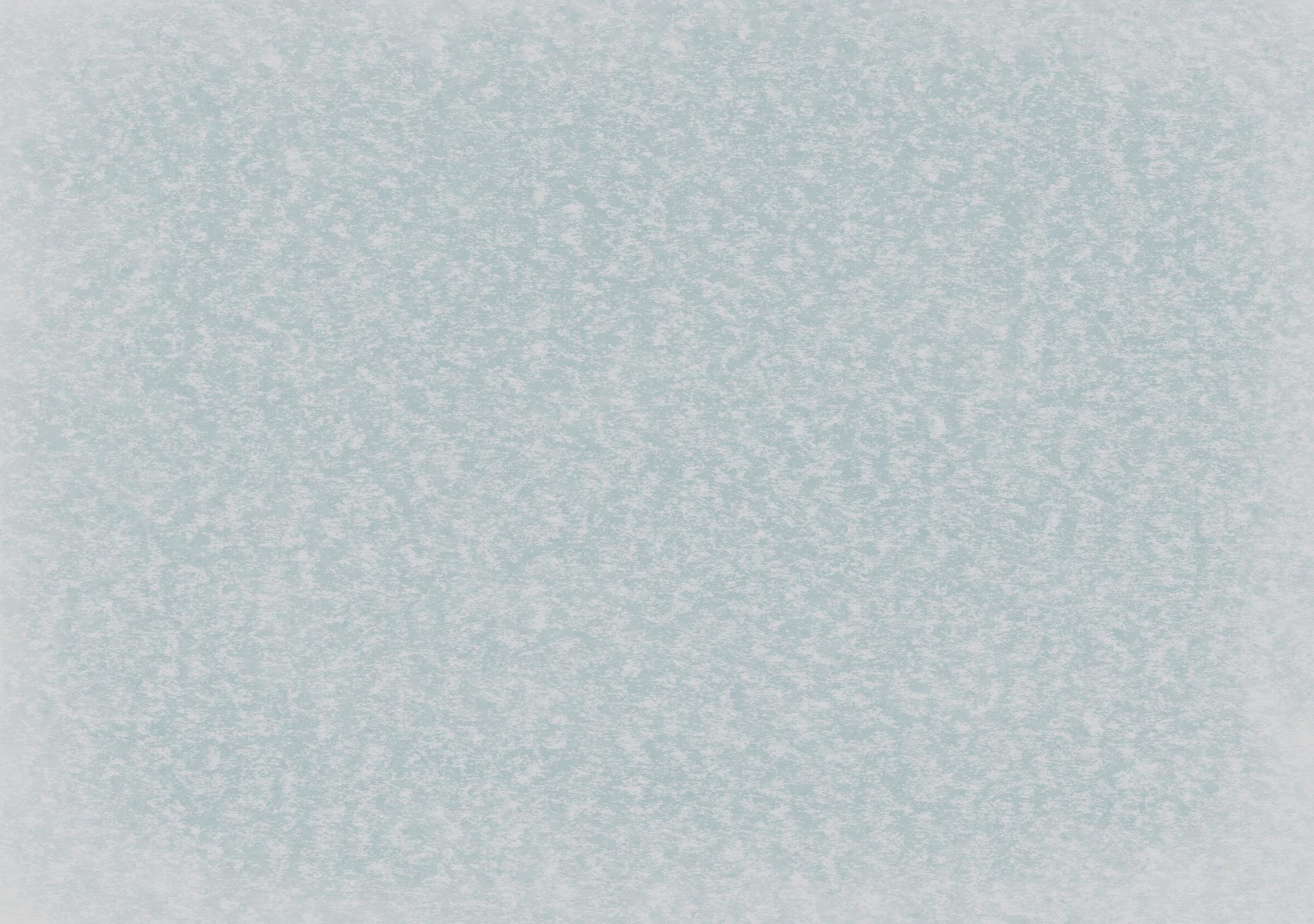 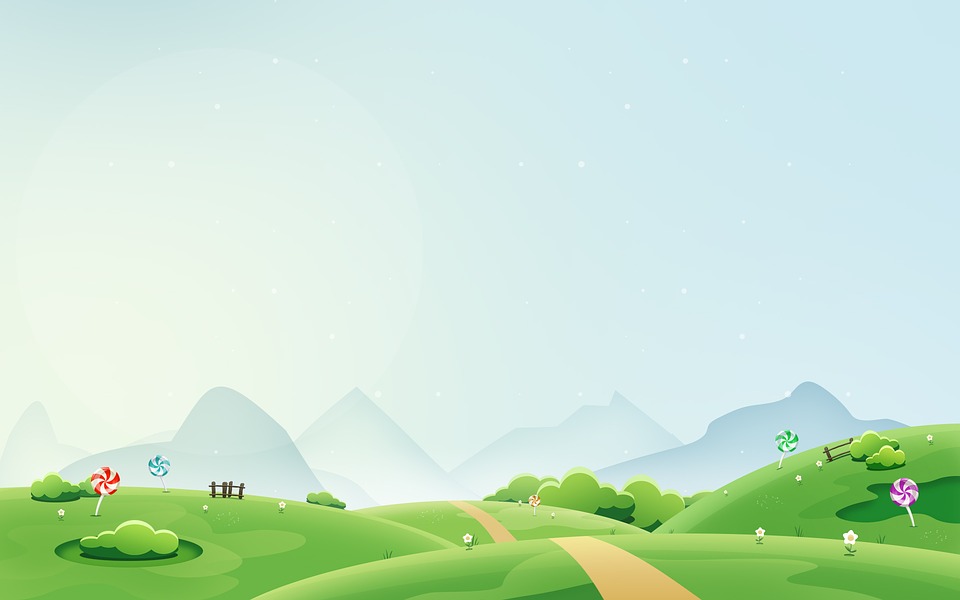 REDUZIU-AS  A  ESTA  ÚNICA  LEI:
AMAR  A  DEUS  ACIMA  DE  TODAS  AS  COISAS
E  O  PRÓXIMO  COMO  A  SI  MESMO.
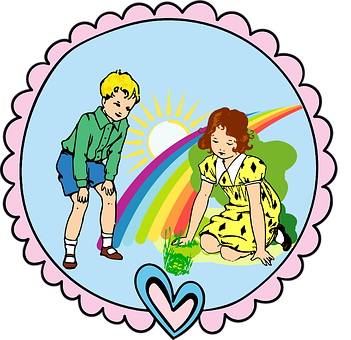 NA  SUBSTÂNCIA  E  NA  FORMA.
O  CRISTO  AS  MODIFICOU:
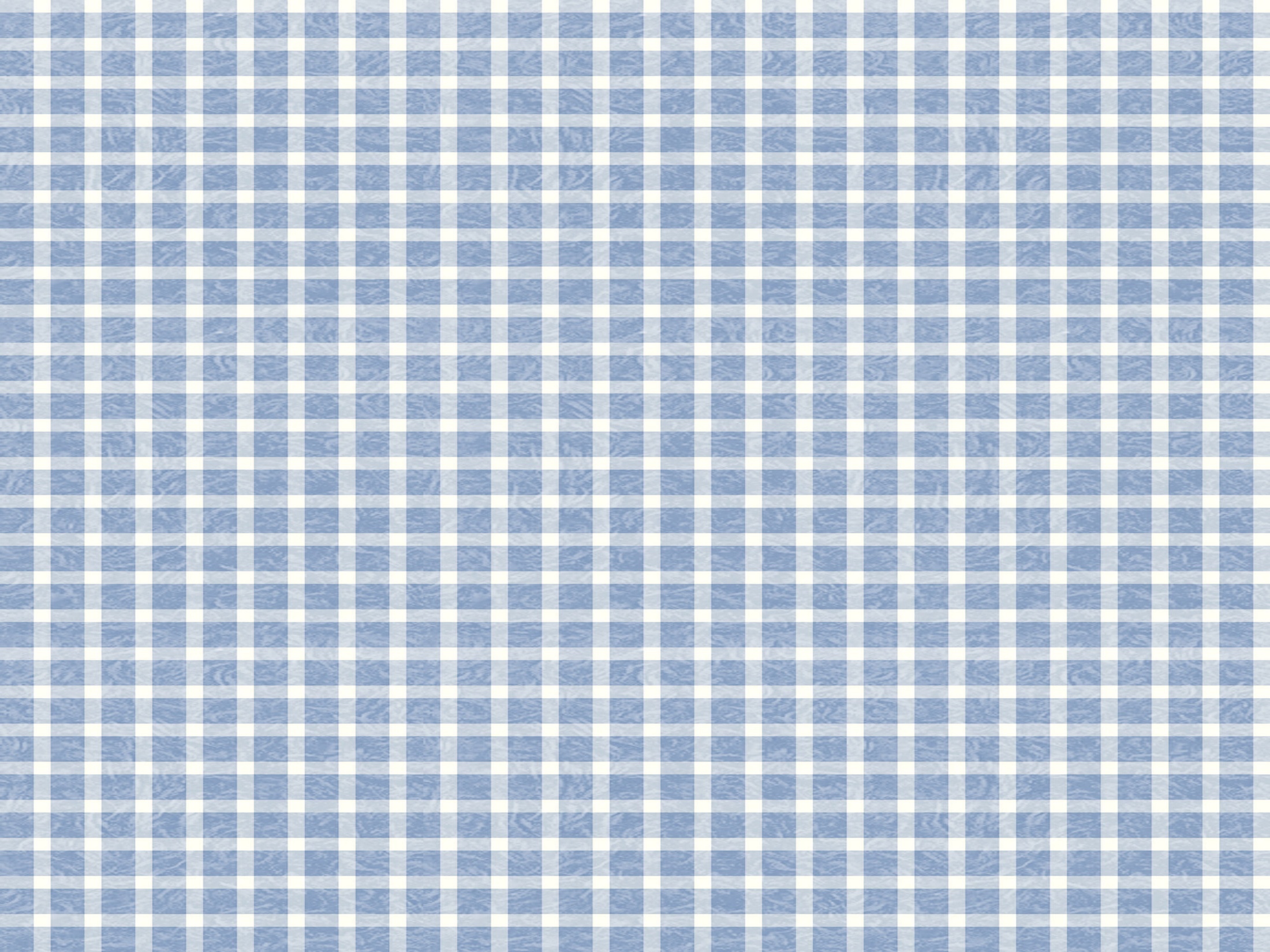 O  PAPEL  DE  JESUS
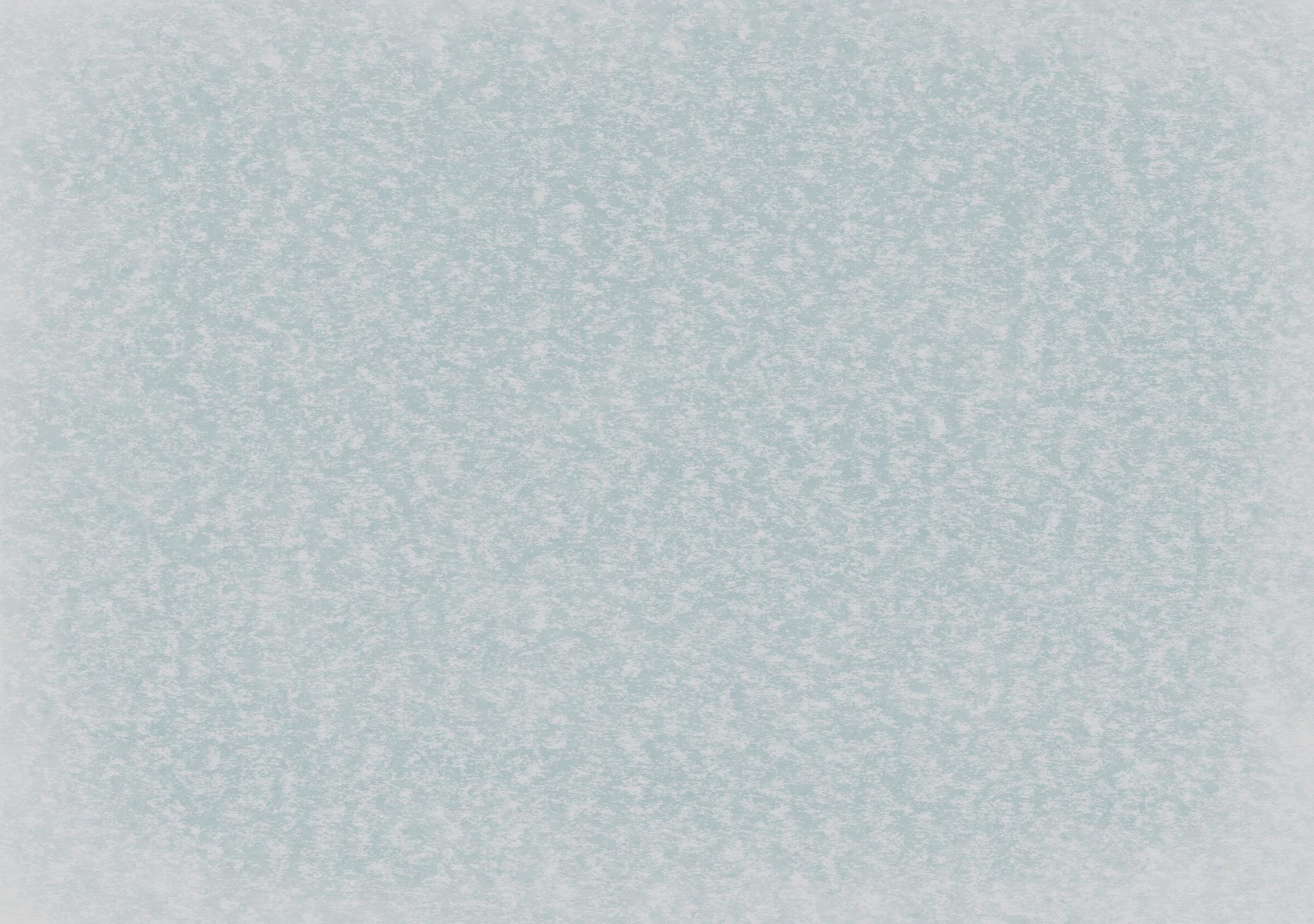 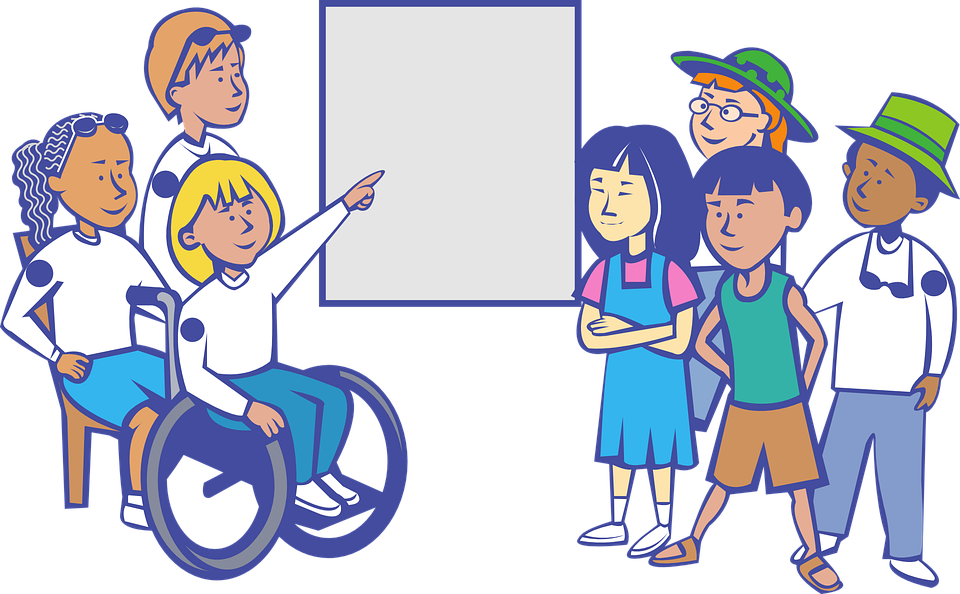 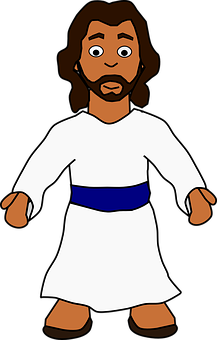 A  AUTORIDADE  LHE  VINHA,  NÃO  SOMENTE
DA  SUA  PALAVRA,  MAS  DA  NATUREZA  EXCEPCIONAL  DO  SEU  ESPÍRITO  E  DA
SUA  MISSÃO  DIVINA.
NÃO  FOI  O  DE  UM  SIMPLES  LEGISLADOR  MORALISTA.
CABIA-LHE  DAR  CUMPRIMENTO  ÀS  PROFECIAS  QUE  ANUNCIARAM  A  SUA  VINDA.
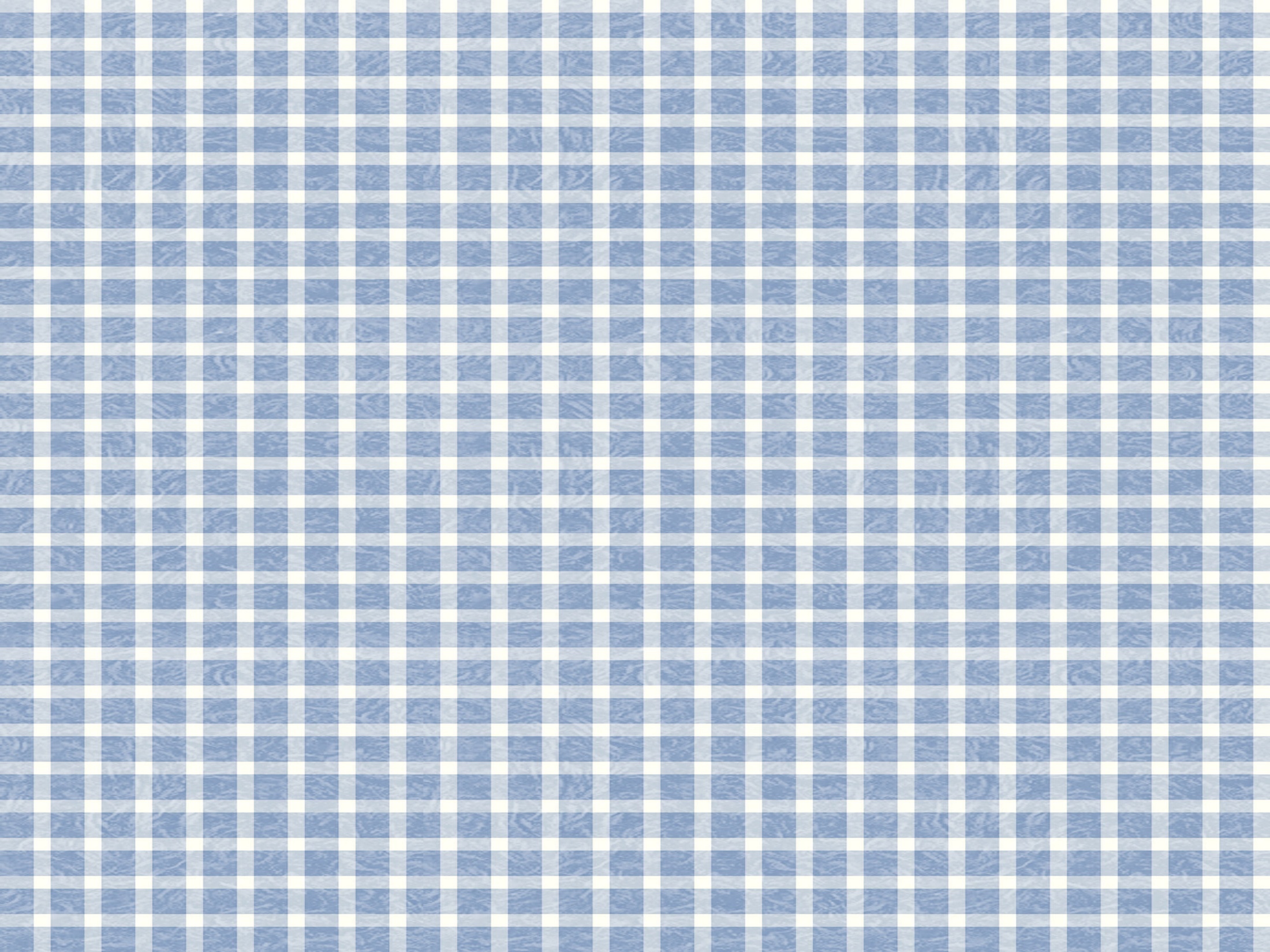 O  CRISTO  VEIO  ENSINAR
À  HUMANIDADE:
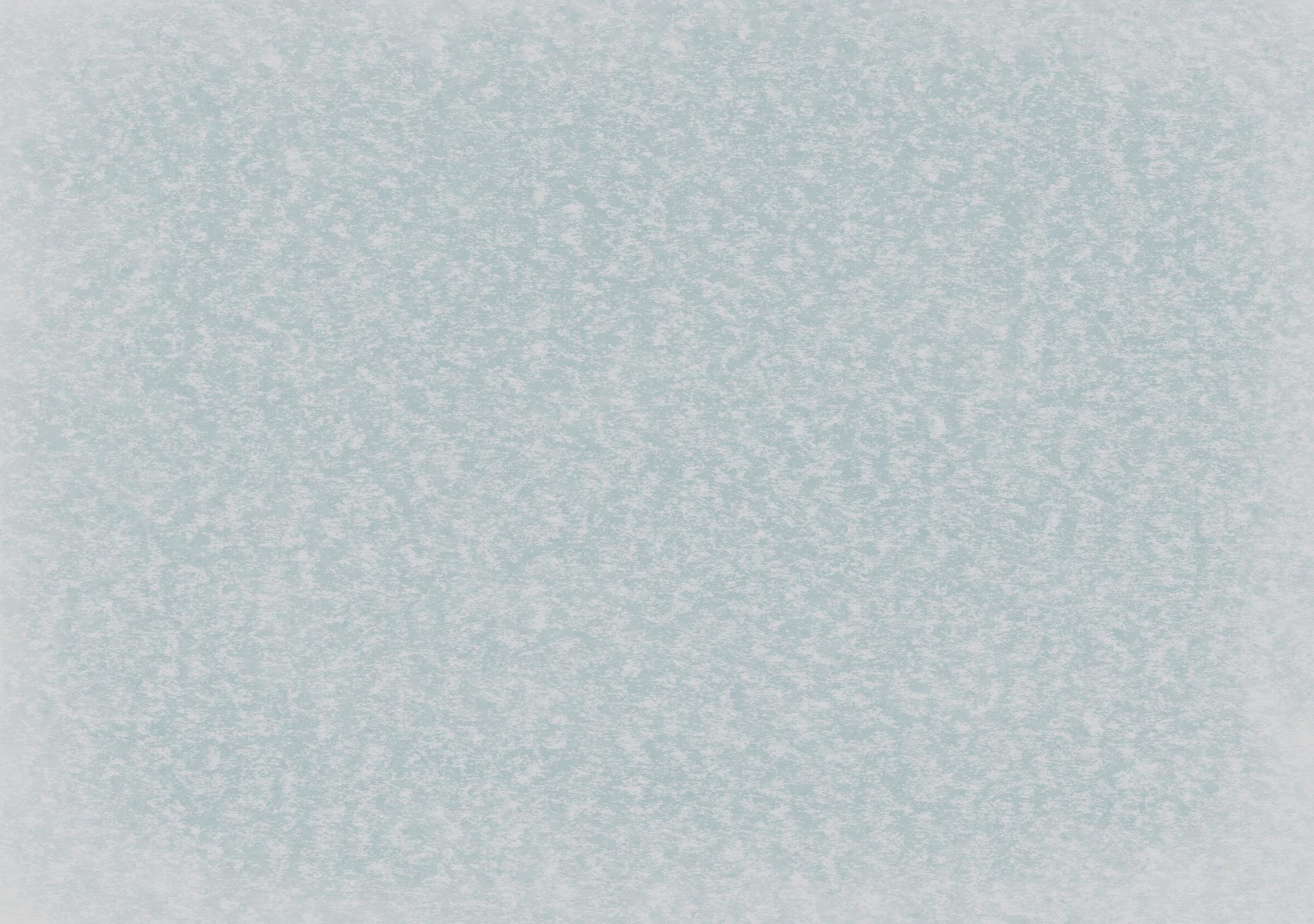 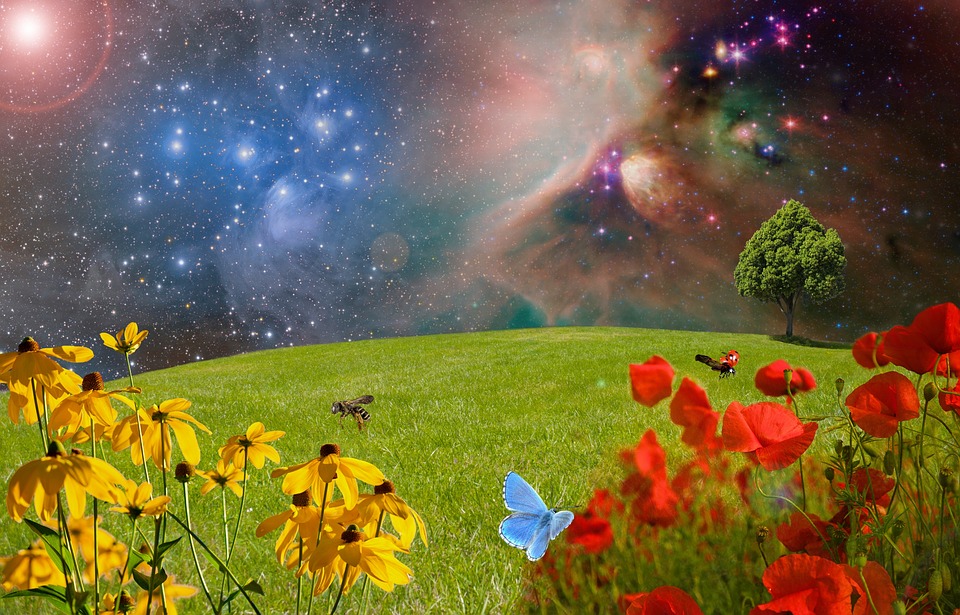 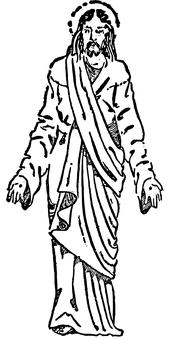 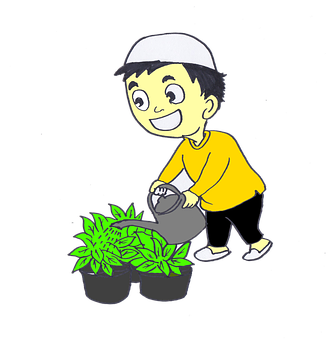 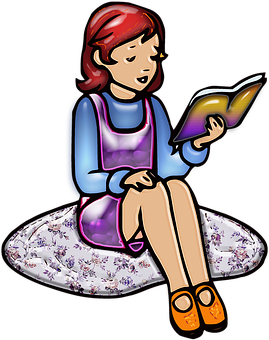 QUE  A  VERDADEIRA  VIDA  NÃO  É  A  QUE  TRANSCORRE  NA  TERRA  E  SIM  A  QUE  É
VIVIDA  NO  “REINO  DOS  CÉUS”.
PRÁTICA  DAS  LEIS
  DE  DEUS!
O   CAMINHO  QUE  CONDUZ 
AO  REINO  DOS  CÉUS:
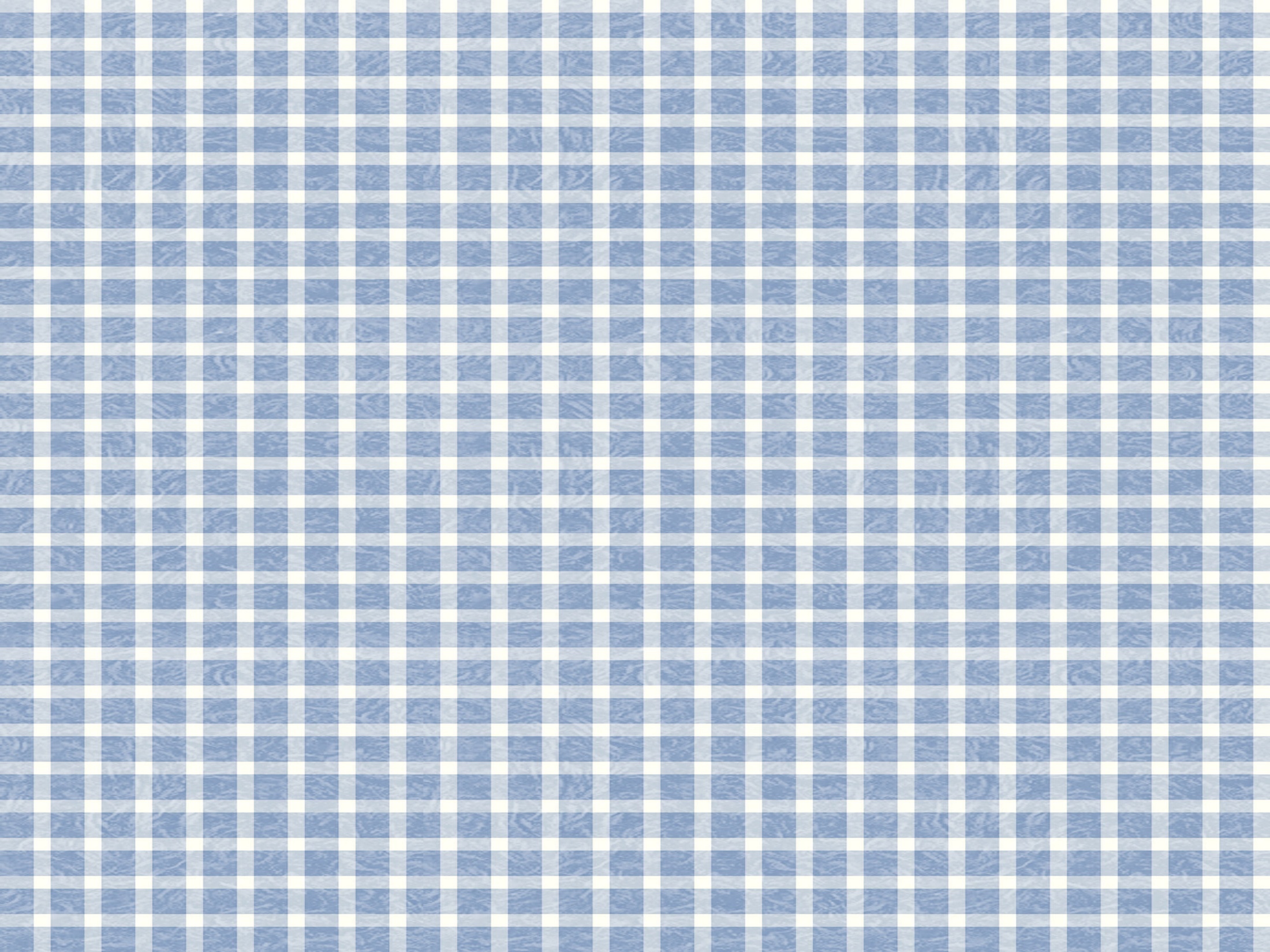 CONCLUSÃO
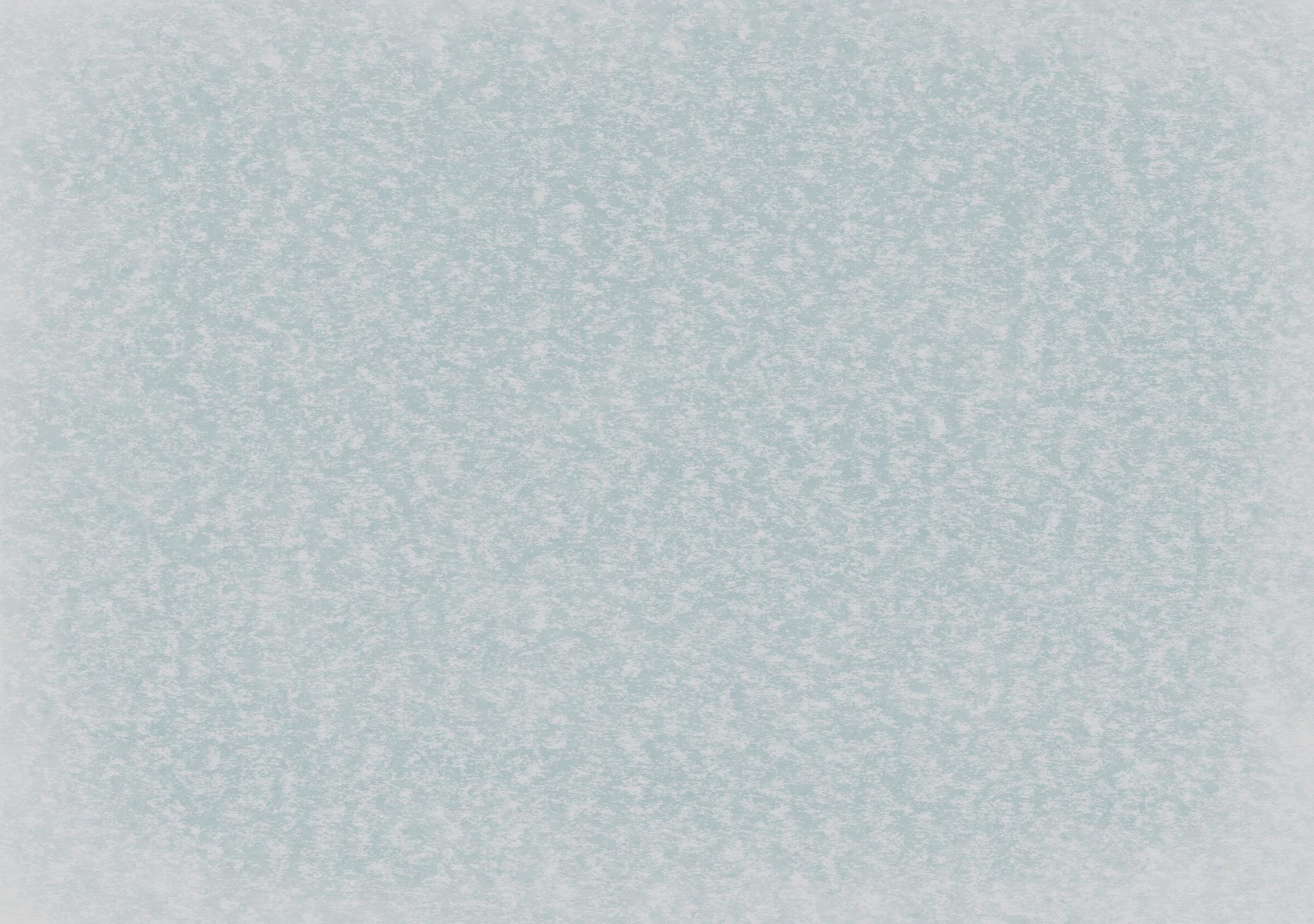 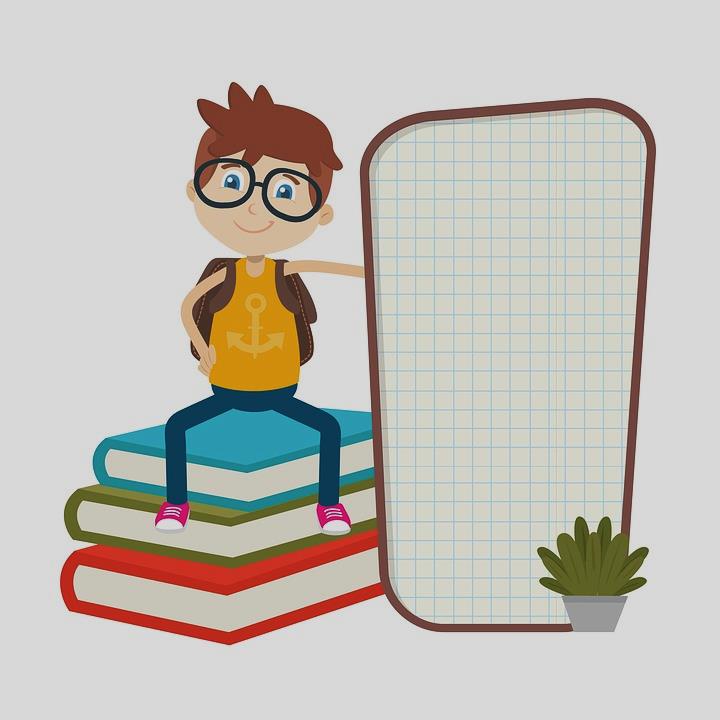 JESUS  DISSE  TUDO?
NÃO!
ALGUMAS  PALAVRAS  DO  CRISTO  PARA
SEREM  APREENDIDAS  ERA  NECESSÁRIO:
CERTAS   VERDADES  NÃO  PODIAM 
AINDA  SER  COMPREENDIDAS
LIMITOU-SE,  EM  MUITOS  PONTOS,  A
LANÇAR  OS  GERMENS  DAS  VERDADES.
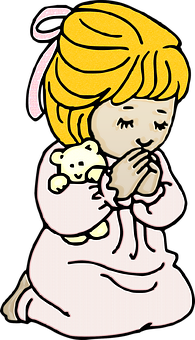 AMADURECIMENTO  DO  ESPÍRITO  HUMANO.
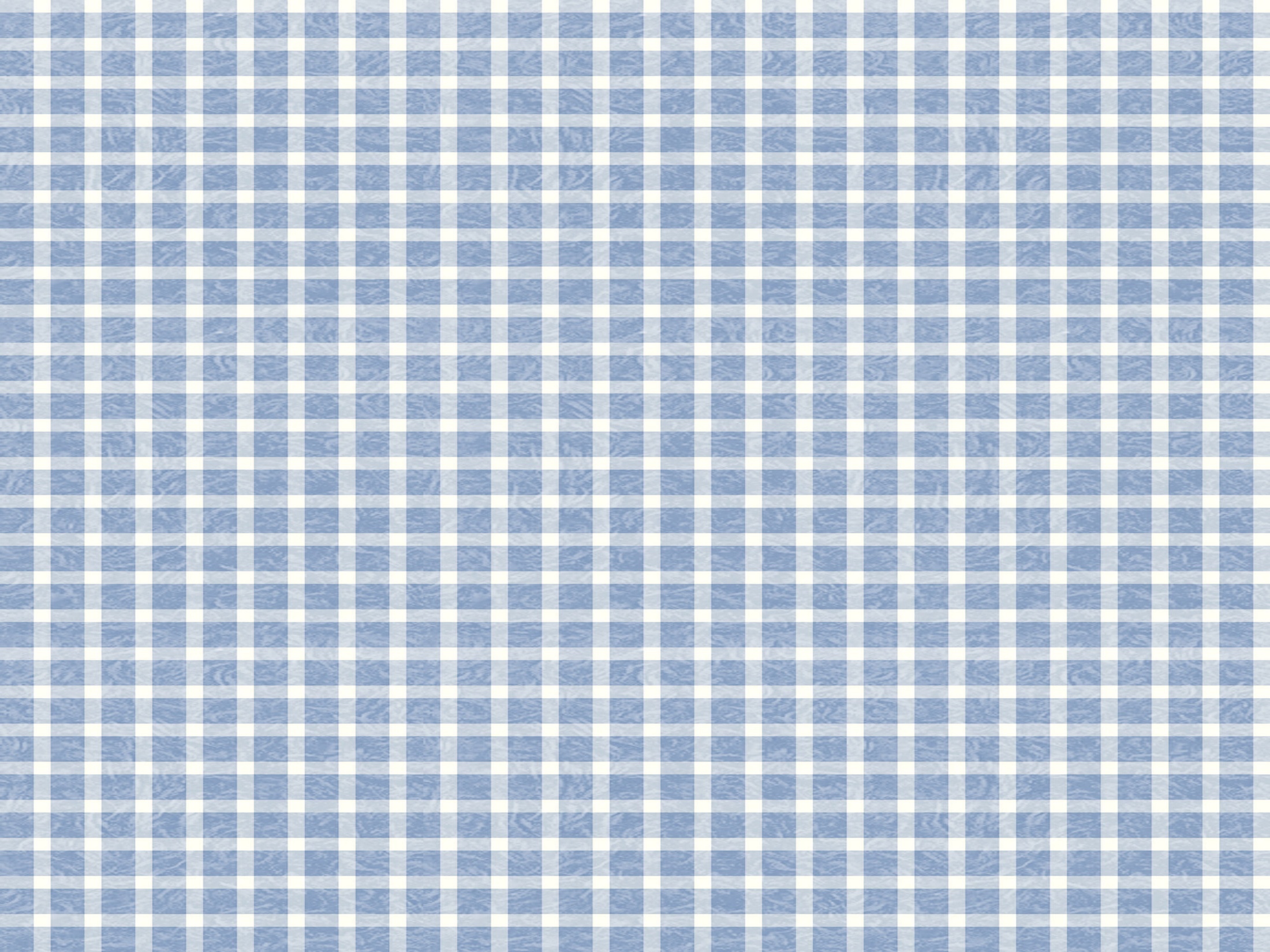 PARA  A  GENTE  PENSAR...
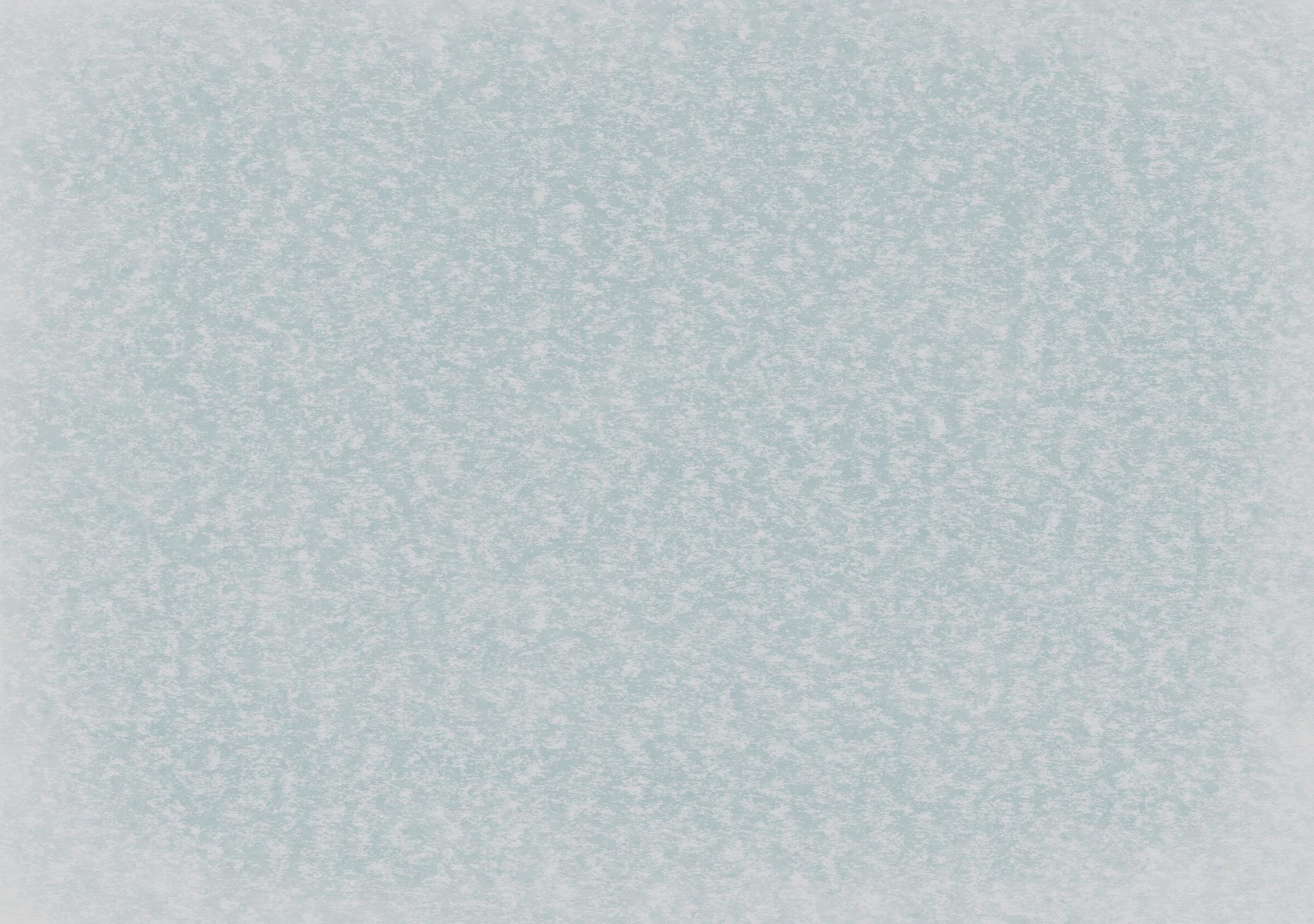 JESUS  RESUMIU  AS  LEIS  DE  MOISES  EM  UMA  ÚNICA  LEI:
SUBSTITUA  OS  SÍMBOLOS  PELAS  LETRAS  E  APARECERÁ  A  RESPOSTA
T
M
E
U
C
O
P
R
S
A
D
I
X
E
R
S
M
M
A
I
A
D
C
A
U
À
A
“___  ___  ___  ___      ___      ___  ___  ___  ___      ___  ___  ___  ___  ___



___  ___      ___  ___  ___  ___  ___      ___  ___      ___  ___  ___  ___  ___  ___



      ___      ___        ___  ___  ___  ___  ___  ___  ___      ___  ___  ___  ___ 



                       ___      ___  ___      ___  ___  ___  ___  ___.”
D
E
S
I
C
S
A
O
T
D
A
S
A
O
S
X
Ó
E
O
I
C
M
O
O
M
O
P
R
S
E
M
A
S
I
M
O